Awans zawodowy nauczyciela kontraktowego i mianowanego
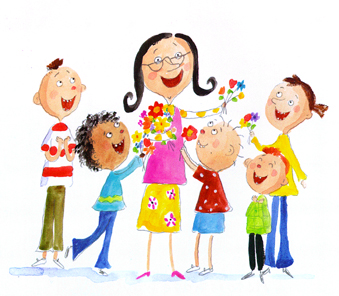 Opracowali: Ewelina Baca, Katarzyna Wójcik, Ewa Wójcik, Marek Wardziński
Opracowano na podstawie przepisów:
- ustawy z dnia 26 stycznia 1982 r. – Karta Nauczyciela (Dz. U. z 2018 r. poz. 967 ze zm.);
- rozporządzenia Ministra Edukacji Narodowej z dnia 26 lipca 2018 r. w sprawie uzyskiwania stopni awansu zawodowego przez nauczycieli (Dz. U. poz. 1574 ze zm.);
- ustawy z dnia 14 czerwca 1960 r. – Kodeks postępowania administracyjnego (Dz. U. z 2018 r. poz. 2096 ze zm.)
Uwaga!

Staż na stopień awansu zawodowego nauczyciela mianowanego mogą rozpocząć nauczyciele, którzy przepracowali w szkole co najmniej dwa lata od dnia nadania stopnia awansu zawodowego nauczyciela kontraktowego, natomiast staż na stopień awansu zawodowego nauczyciela dyplomowanego mogą rozpocząć nauczyciele, którzy przepracowali w szkole co najmniej rok od dnia nadania stopnia awansu zawodowego nauczyciela mianowanego.
ROZPOCZĘCIE STAŻU
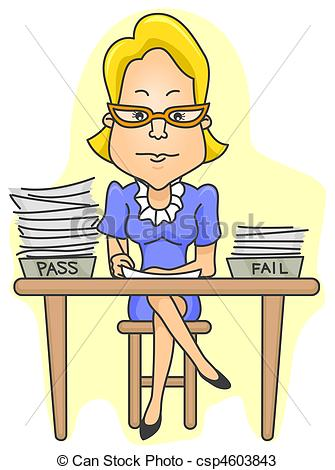 1. Nauczyciel rozpoczyna staż z początkiem roku szkolnego, nie później jednak niż w ciągu 14 dni od dnia rozpoczęcia zajęć (art. 9d ust. 1, 2 i 3 KN). 


2. Nauczyciel kontraktowy i nauczyciel mianowany projekt planu rozwoju zawodowego razem z wnioskiem o rozpoczęcie stażu składają do dyrektora szkoły nie później niż w ciągu 14 dni od rozpoczęcia zajęć (§ 3 ust. 2 rozporządzenia).
3. W terminie 30 dni od dnia rozpoczęcia zajęć – dyrektor szkoły zatwierdza projekt planu rozwoju zawodowego lub zwraca go nauczycielowi do poprawy ze wskazaniem, w formie pisemnej, zakresu niezbędnych zmian (dotyczy n-la  kontraktowego i mianowanego). Nauczyciel zobowiązany jest niezwłocznie poprawić projekt planu rozwoju zawodowego zgodnie z zaleceniami i ponownie przedłożyć projekt dyrektorowi szkoły.4. W przypadku nauczycieli kontraktowych i mianowanych, którzy w okresie trwania stażu zmienili miejsce zatrudnienia, zaliczany jest okres dotychczas odbytego stażu, jeżeli podjęli zatrudnienie w szkole nie później niż 3 miesiące po ustaniu poprzedniego stosunku pracy i za okres dotychczas odbytego stażu otrzymali pozytywną ocenę dorobku zawodowego.
UWAGA!!!W trakcie trwania stażu dyrektor szkoły może pisemnie zobowiązać nauczyciela do zmiany planu rozwoju zawodowego lub zmienić nauczycielowi opiekuna stażu. W trakcie trwania stażu nauczyciel może wprowadzić zmiany w planie rozwoju zawodowego za zgodą dyrektora szkoły (§ 4 ust. 2 i 3 rozporządzenia).Nauczycielowi kontraktowemu odbywającemu staż dyrektor szkoły przydziela opiekuna spośród nauczycieli mianowanych lub dyplomowanych.
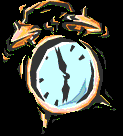 Wymiar stażu







Staż w przypadku ubiegania się o awans na stopień nauczyciela mianowanego i dyplomowanego trwa 2 lata i 9 miesięcy.
Nauczycielowi kontraktowemu odbywającemu staż dyrektor szkoły przydziela spośród nauczycieli mianowanych lub dyplomowanych opiekuna.
Zadaniem opiekuna stażu jest udzielanie nauczycielowi pomocy, w szczególności w przygotowaniu i realizacji w okresie stażu planu rozwoju zawodowego nauczyciela, oraz opracowanie projektu oceny dorobku zawodowego nauczyciela za okres stażu.
Przebieg stażu
Dyrektor w trakcie realizowania przez nauczyciela planu rozwoju zawodowego zapewnia prawidłowy przebieg stażu oraz zbiera informacje o realizacji przez nauczyciela zadań wynikających 
    z planu rozwoju zawodowego, a także o efektach prowadzonych przez niego zajęć.
Dyrektor szkoły zapewnia nauczycielowi odbywającemu staż warunki do:
- obserwacji zajęć dydaktycznych, wychowawczych oraz innych zajęć prowadzonych w szkole, w szczególności zajęć prowadzonych przez nauczyciela tego samego przedmiotu lub rodzaju zajęć, w tej samej lub innej szkole;
-  udziału w formach doskonalenia zawodowego, określonych 
   w zatwierdzonym planie rozwoju zawodowego;
- korzystania z pomocy merytorycznej i metodycznej biblioteki pedagogicznej, poradni psychologiczno-pedagogicznej lub innych placówek oświatowych.
W trakcie stażu dyrektor szkoły obserwuje i omawia z nauczycielem co najmniej jedne prowadzone przez niego zajęcia.
Powinności nauczyciela w okresie trwania stażu
Nauczyciel kontraktowy oraz mianowany ubiegający się o awans na stopień nauczyciela mianowanego lub dyplomowanego w okresie odbywania stażu powinien:
- podejmować działania mające na celu doskonalenie warsztatu pracy, w tym umiejętności stosowania technologii informacyjnej i komunikacyjnej;
-  realizować zadania służące podniesieniu jakości pracy szkoły;
- pogłębiać wiedzę i umiejętności służące własnemu rozwojowi oraz podniesieniu jakości pracy szkoły, samodzielnie lub przez udział w różnych formach kształcenia zawodowego;
- przeprowadzić co najmniej 3 godziny zajęć otwartych dla nauczycieli oraz dokonać ich ewaluacji, w obecności, w miarę możliwości, nauczyciela-doradcy metodycznego w zakresie tych zajęć lub nauczyciela-konsultanta lub przedstawiciela organu sprawującego nadzór pedagogiczny.
Przedłużenie stażu
1. Nieobecność nauczyciela w pracy wskutek:,
-  pozostawania w stanie nieczynnym,
-  choroby,
- zwolnienia z obowiązku świadczenia pracy lub urlopu innego niż: urlop wypoczynkowy, urlop macierzyński, urlop na warunkach urlopu macierzyńskiego, urlop rodzicielski lub urlop ojcowski

trwająca nieprzerwanie dłużej niż jeden miesiąc powoduje wydłużenie stażu o czas trwania tej nieobecności.

W przypadku nieprzerwanej nieobecności z wyżej wymienionych przyczyn dłuższej niż rok nauczyciel obowiązany jest do ponownego odbycia stażu w pełnym wymiarze.
2. Nieobecność nauczyciela w pracy z powodu:
- urlopu macierzyńskiego,
- urlopu na warunkach urlopu macierzyńskiego,
- urlopu rodzicielskiego lub
- urlopu ojcowskiego,

powoduje wydłużenie stażu o czas trwania tej nieobecności.

W przypadku gdy łączny czas nieprzerwanej nieobecności w pracy z przyczyn określonych w obu punktach jest dłuższy niż rok i 6 miesięcy, nauczyciel jest obowiązany do ponownego odbycia stażu w pełnym wymiarze.
ZAKOŃCZENIE STAŻU
W terminie 7 dni od dnia zakończenia stażu nauczyciel składa dyrektorowi sprawozdanie z realizacji planu rozwoju zawodowego, uwzględniające efekty jego realizacji dla nauczyciela i szkoły. Przyjęcie sprawozdania należy zaopatrzyć datą wpływu.
Ocenę dorobku zawodowego nauczyciela za okres stażu ustala dyrektor szkoły na piśmie, w terminie 21 dni od daty otrzymania sprawozdania, po zasięgnięciu opinii rady rodziców. Rada rodziców powinna przedstawić swoją opinię w terminie 14 dni od dnia otrzymania zawiadomienia o dokonywanej ocenie dorobku zawodowego nauczyciela. Nieprzedstawienie opinii rady rodziców nie wstrzymuje postępowania.
Ocena dorobku zawodowego
Ocena dorobku zawodowego powinna zawierać pieczęć szkoły lub placówki, datę sporządzenia oceny, podstawę prawną, dane dotyczące nauczyciela (nazwisko i imię, okres odbywania stażu, realizowany wymiar godzin w okresie odbywania stażu, nauczany przedmiot lub rodzaj prowadzonych zajęć), ocenę (pozytywną lub negatywną), uzasadnienie (stopień realizacji planu rozwoju zawodowego, odniesienie się do zadań i efektów realizacji zaplanowanych działań, odniesienie się do zadań niezrealizowanych), informację o zasięgnięciu opinii rady rodziców, pouczenie o możliwości wniesienia odwołania, pieczęć i podpis dyrektora oraz podpis nauczyciela i datę otrzymania przez niego oceny.
Od oceny dorobku zawodowego nauczycielowi służy odwołanie do organu sprawującego nadzór pedagogiczny w terminie 14 dni od daty jej otrzymania.

Organ sprawujący nadzór pedagogiczny rozpatruje odwołanie w terminie 21 dni. Ocena dorobku zawodowego nauczyciela ustalona przez organ sprawujący nadzór pedagogiczny jest ostateczna.
Złożenie wniosku
W terminie 3 lat od dnia otrzymania pozytywnej oceny dorobku zawodowego za okres stażu nauczyciel kontraktowy, jak również mianowany składa do organu sprawującego nadzór pedagogiczny wniosek o podjęcie postępowania kwalifikacyjnego. W przypadku niedotrzymania terminu złożenia wniosku nauczyciel obowiązany jest do ponownego odbycia stażu w pełnym wymiarze.
W przypadku złożenia wniosku wraz z dokumentacją nie później niż do dnia 30 czerwca organ sprawujący nadzór pedagogiczny wydaje decyzję o nadaniu lub odmowie nadania stopnia awansu zawodowego w terminie do dnia 31 sierpnia danego roku.
W przypadku złożenia wniosku wraz z dokumentacją do dnia 
31 października organ sprawujący nadzór pedagogiczny wydaje decyzję 
o nadaniu lub odmowie nadania stopnia awansu zawodowego w terminie do dnia 31 grudnia danego roku.
.
Komisja egzaminacyjna
1. Komisję egzaminacyjną dla nauczycieli ubiegających się o awans na stopień nauczyciela mianowanego powołuje organ prowadzący szkołę. 
W skład komisji wchodzą:
1) przedstawiciel organu prowadzącego szkołę, jako jej przewodniczący;
2) przedstawiciel organu sprawującego nadzór pedagogiczny;
3) dyrektor szkoły;
4) dwaj eksperci z listy ekspertów ustalonej przez ministra właściwego do spraw oświaty i wychowania.
2. Komisję kwalifikacyjną dla nauczycieli ubiegających się o awans na stopień nauczyciela dyplomowanego powołuje organ sprawujący nadzór pedagogiczny, a w przypadku nauczycieli placówek doskonalenia nauczycieli, z wyjątkiem placówek doskonalenia nauczycieli, o których mowa w art. 8 ust. 5 pkt 1 lit. b, ust. 6, ust. 7 pkt 2 i ust. 14 ustawy - Prawo oświatowe - kurator oświaty. W skład komisji wchodzą:1) przedstawiciel organu sprawującego nadzór pedagogiczny, a w przypadku nauczycieli placówek doskonalenia nauczycieli, z wyjątkiem placówek doskonalenia nauczycieli, o których mowa w art. 8 ust. 5 pkt 1 lit. b, ust. 6, ust. 7 pkt 2 i ust. 14 ustawy - Prawo oświatowe - przedstawiciel kuratora oświaty, jako jej przewodniczący, a w przypadku nauczyciela, o którym mowa w art. 9e ust. 1 - także przedstawiciel organu prowadzącego szkołę;
2) dyrektor szkoły, z wyjątkiem przypadku gdy o awans ubiega się dyrektor szkoły;
3) trzej eksperci z listy ekspertów prowadzonej przez ministra właściwego do spraw oświaty i wychowania.
Komisję kwalifikacyjną dla nauczycieli ubiegających się o stopień nauczyciela dyplomowanego powołuje organ sprawujący nadzór pedagogiczny. W skład komisji wchodzą:
przedstawiciel organu sprawującego nadzór pedagogiczny, jako jej przewodniczący;
dyrektor szkoły, a w przypadku ubiegania się o stopień awansu dyrektora szkoły – przedstawiciel organu prowadzącego szkołę;
trzej eksperci z listy ekspertów prowadzonej przez ministra właściwego do spraw oświaty i wychowania;
na wniosek nauczyciela przedstawiciel związku zawodowego, wskazanego we wniosku (przedstawiciela związku wskazuje właściwy organ statutowy związku).
W pracach komisji, o ile nie wchodzi w jej skład, może brać również udział w charakterze obserwatora przedstawiciel organu prowadzącego szkołę. Organ, który powołał komisję kwalifikacyjną zapewnia jej obsługę administracyjno-biurową oraz pokrywa wydatki związane z jej działalnością.
W sprawach proceduralnych dotyczących prac komisji, decyduje komisja w drodze głosowania zwykłą większością głosów obecnych na posiedzeniu członków.
Dziękujemy za uwagę :)